openIMIS as a Global Good
a.k.a. Digital Public Good (DPG)
Seite 1
2023-04-27
openIMIS as a Global Good @ Nairobi
Content
Global Goods in Health
Business Cases for Global Goods
2
2023-04-27
openIMIS as a Global Good @ Nairobi
Digital Public Goods (DPG) in Health
aka Global Goods
Seite 3
2023-04-27
openIMIS as a Global Good @ Nairobi
Software in Global Health over Time
"We can co-create!"
"We can free the code!"
~ 2015
Ebola
"We can re-use software!"
~ 2005
"We can use computers!"
Global Goods
DPGs
~ 1995
Open Source
AIDS
Public Domain
~ 1985
Pilotitis
Computer Graveyards
APPendicitis
Seite 4
2023-04-27
openIMIS as a Global Good @ Nairobi
Digital Development Principles
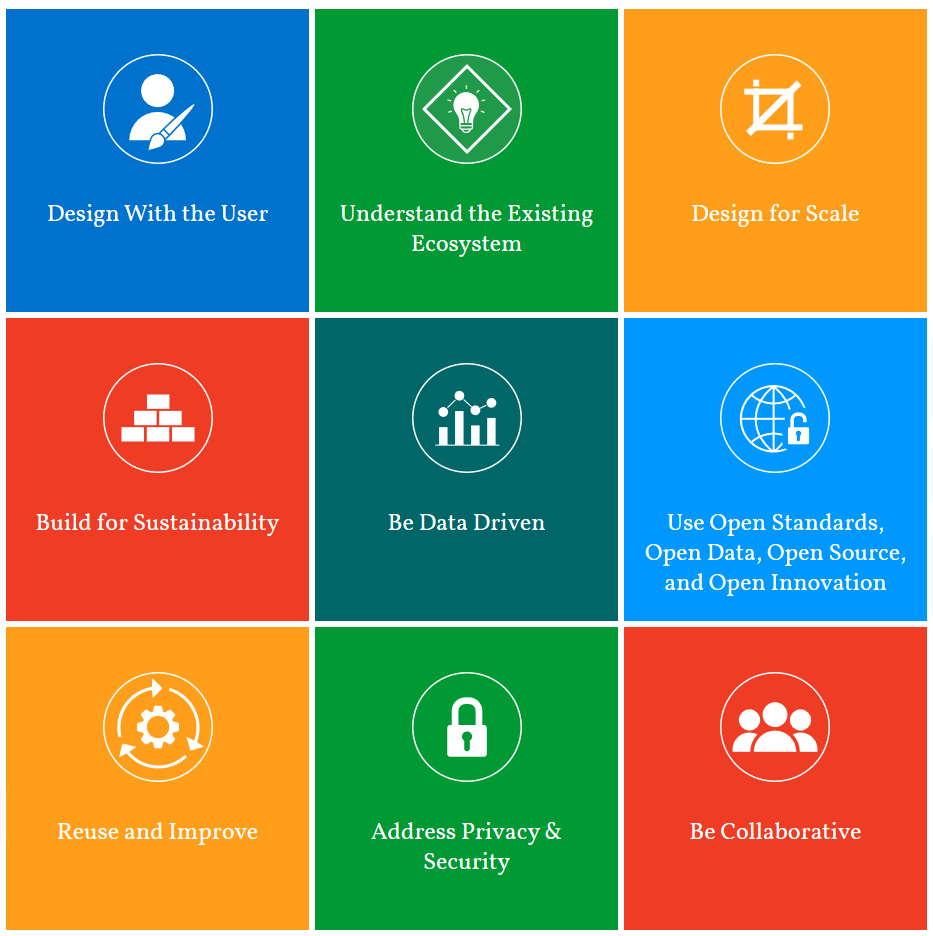 Design with the user
Understand the existing eco-system
Design for scale
Build for sustainability
Be data driven
Use open standards, open data, open source and open innovation
Reuse and improve
Address privacy and security
Be collaborative
Evaluation: Maturity Matrix
Seite 5
2023-04-27
openIMIS as a Global Good @ Nairobi
Global Goods by WHO Classification of Digital Health Interventions
Seite 6
2023-04-27
openIMIS as a Global Good @ Nairobi
Examples of Global Goods by WHO Classification (cont.)
New version coming up!
New version coming up!
Find more in the Global Good Guidebook …
Seite 7
2023-04-27
openIMIS as a Global Good @ Nairobi
Maturity of Global Goods
Sustainability
Global Good Maturity
Seite 8
2023-04-27
openIMIS as a Global Good @ Nairobi
Some of our early Networks in Health
Digital Square
Joint Learning Network
OpenHIE
HL7-FHIR
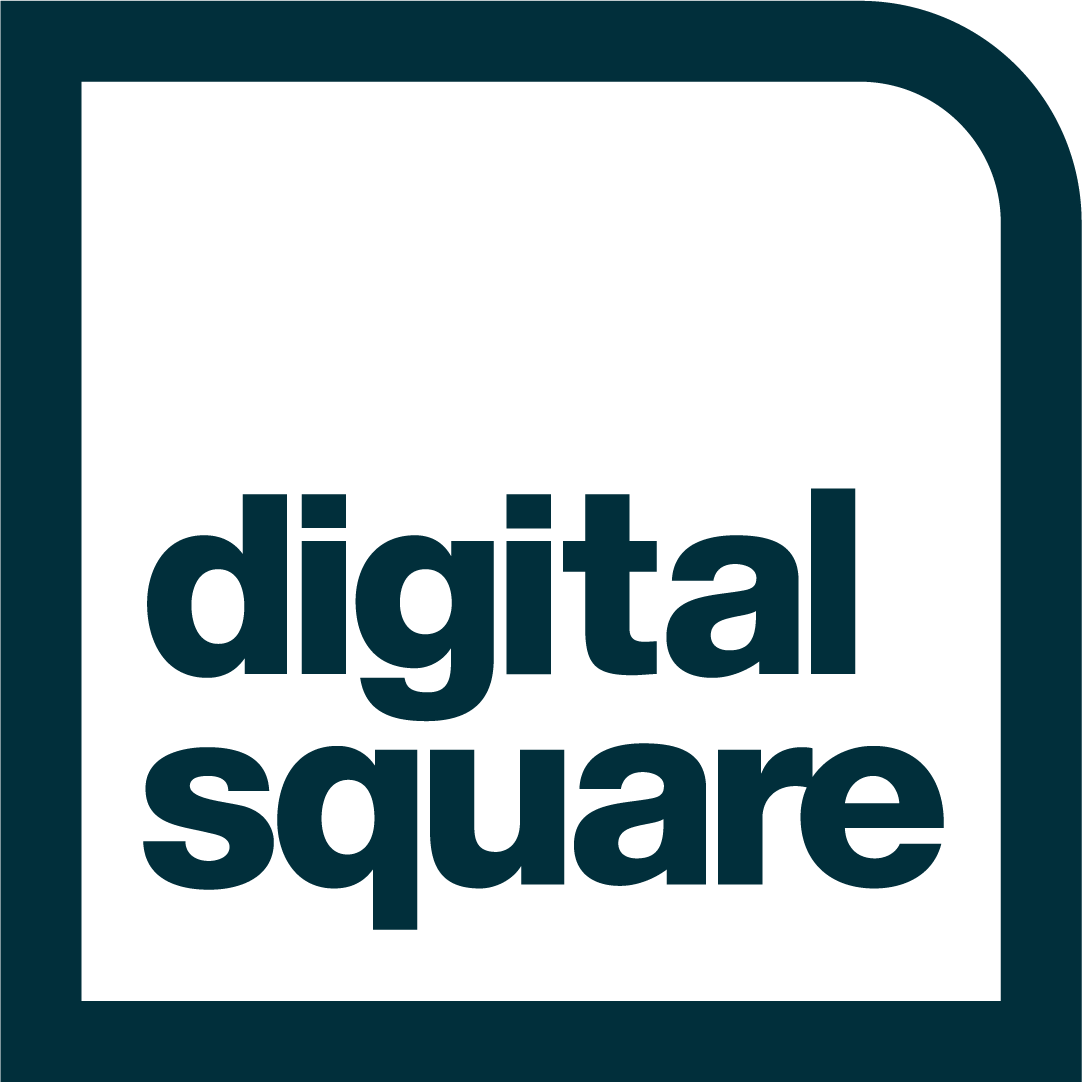 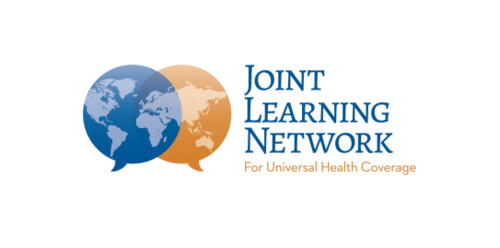 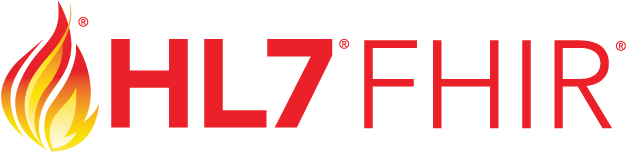 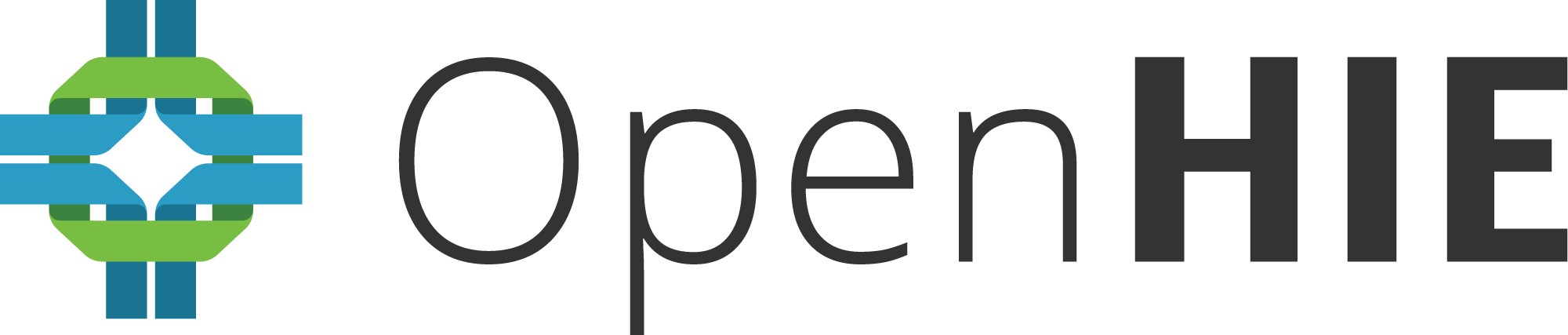 Global Good Development
Requirements Specifications
Architecture
Data Standards
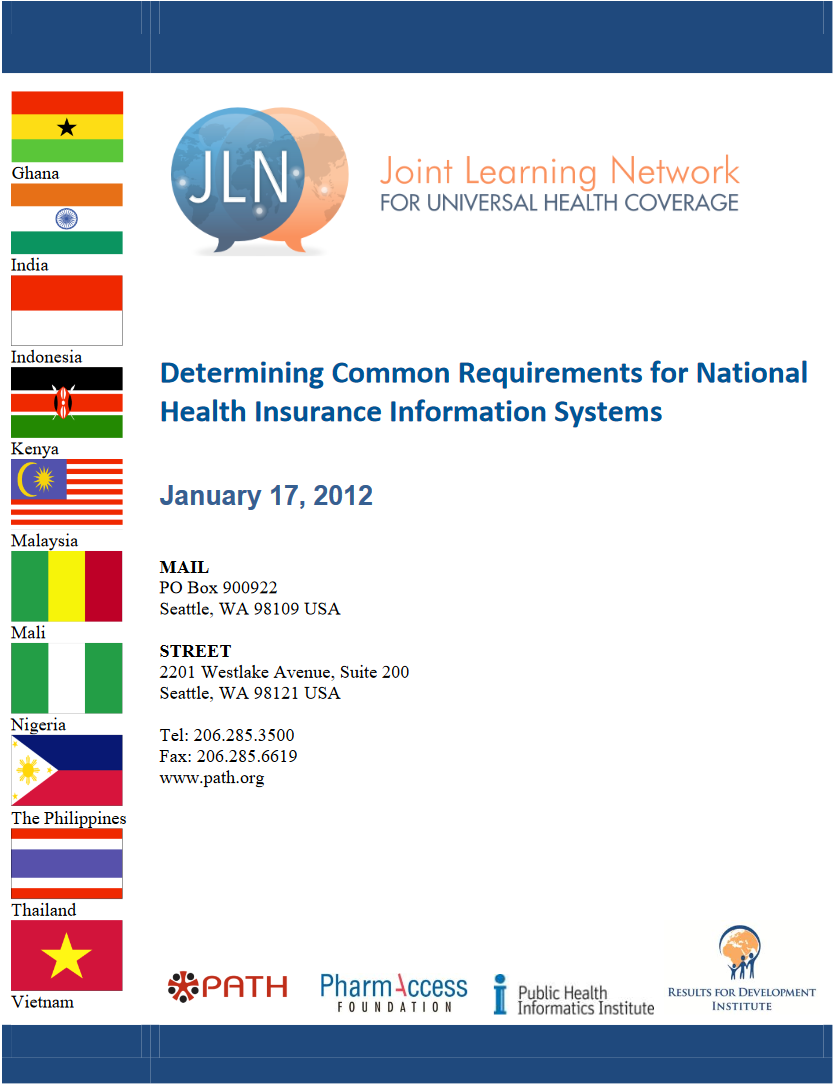 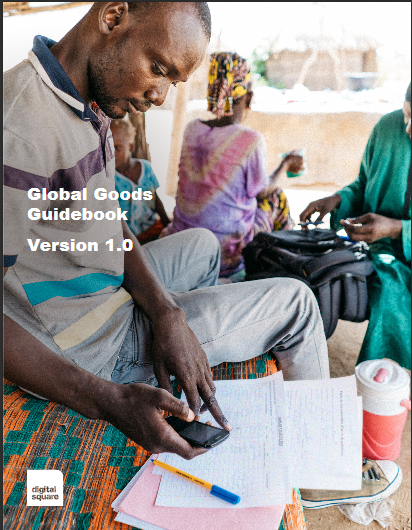 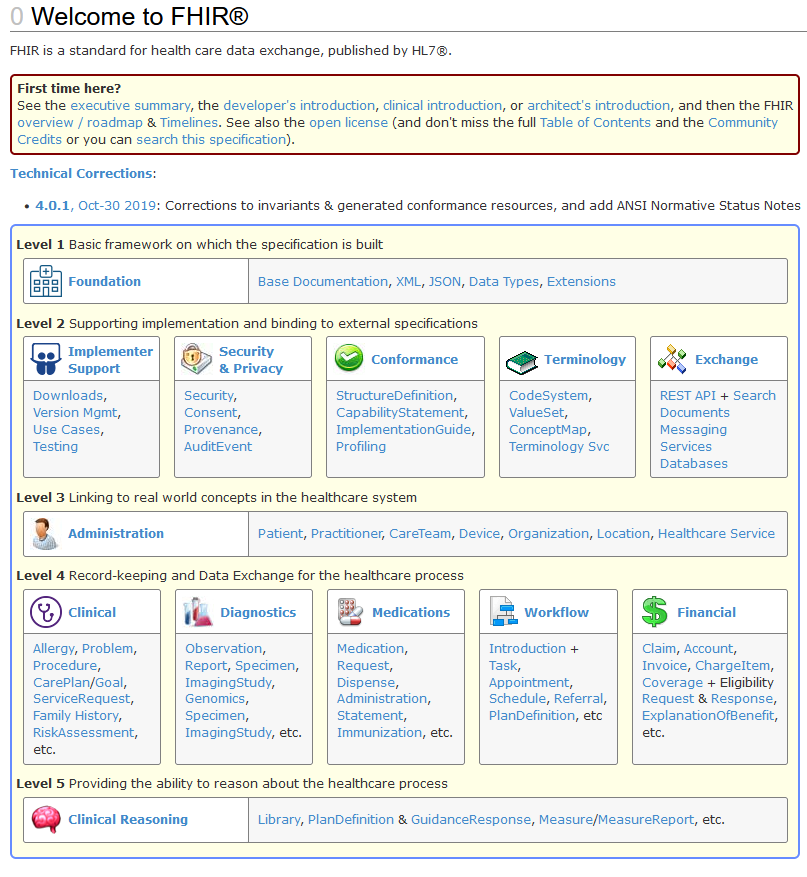 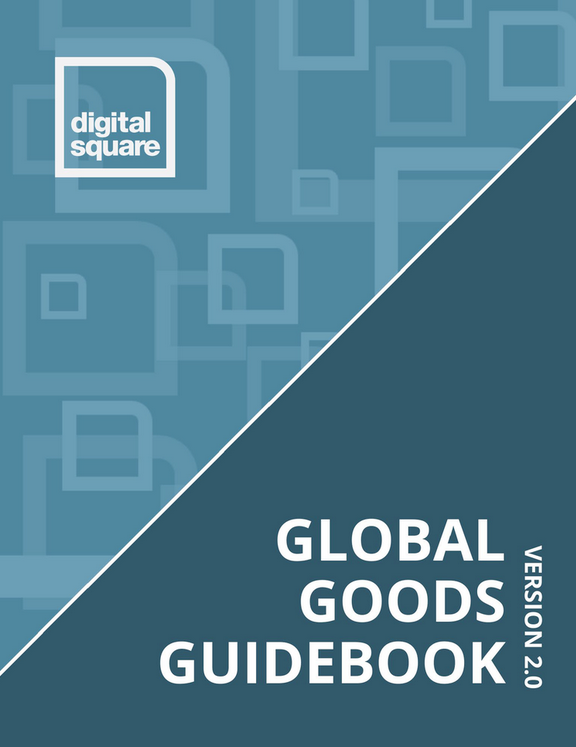 New version coming up!
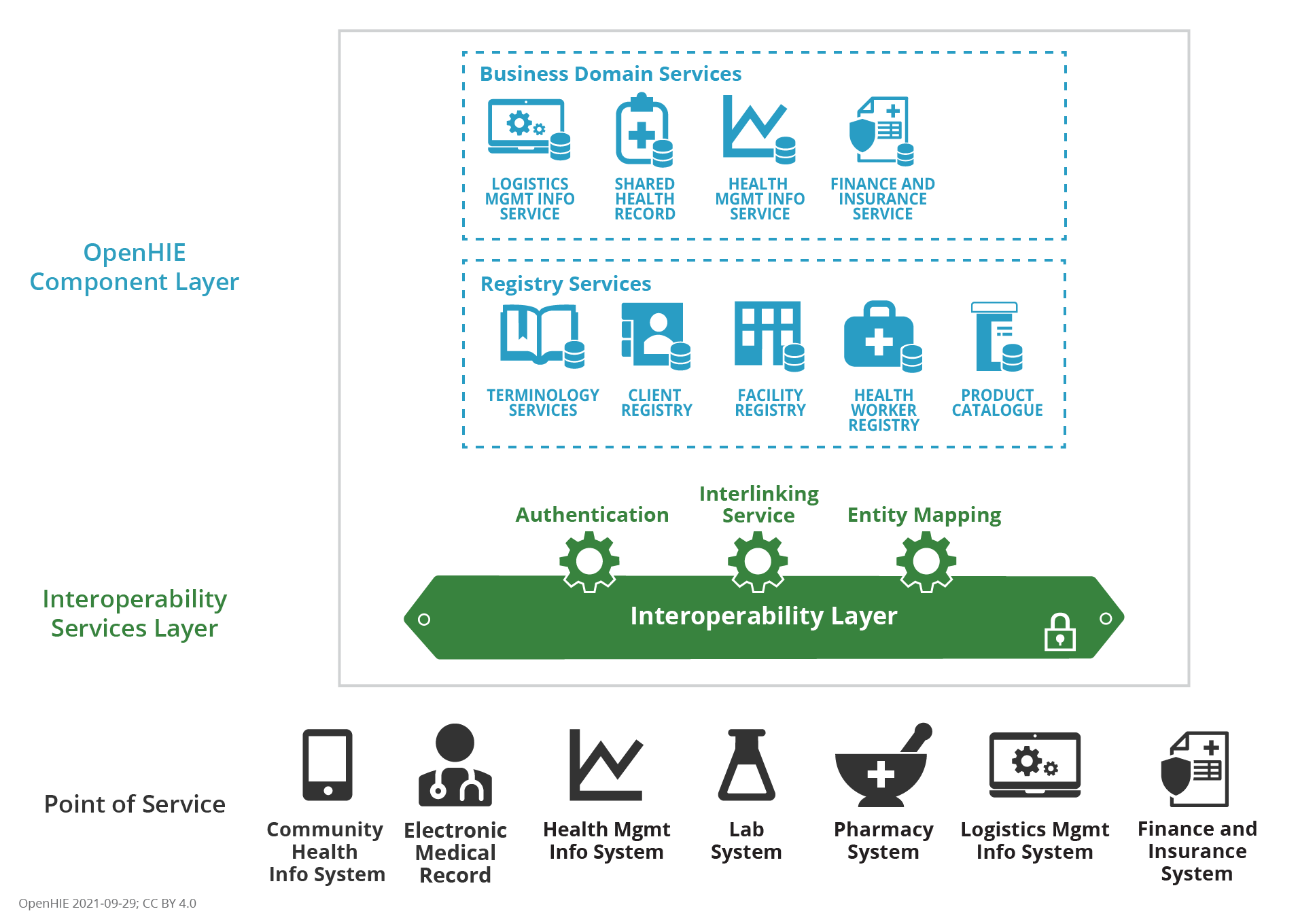 New: 
FIS Workflows
Approaching IHE
openIMIS FHIR Profile
Co-creative Funding Platform
Seite 9
2023-04-27
openIMIS as a Global Good @ Nairobi
Some of our early Networks in Health
Digital Square
Joint Learning Network
OpenHIE
HL7-FHIR
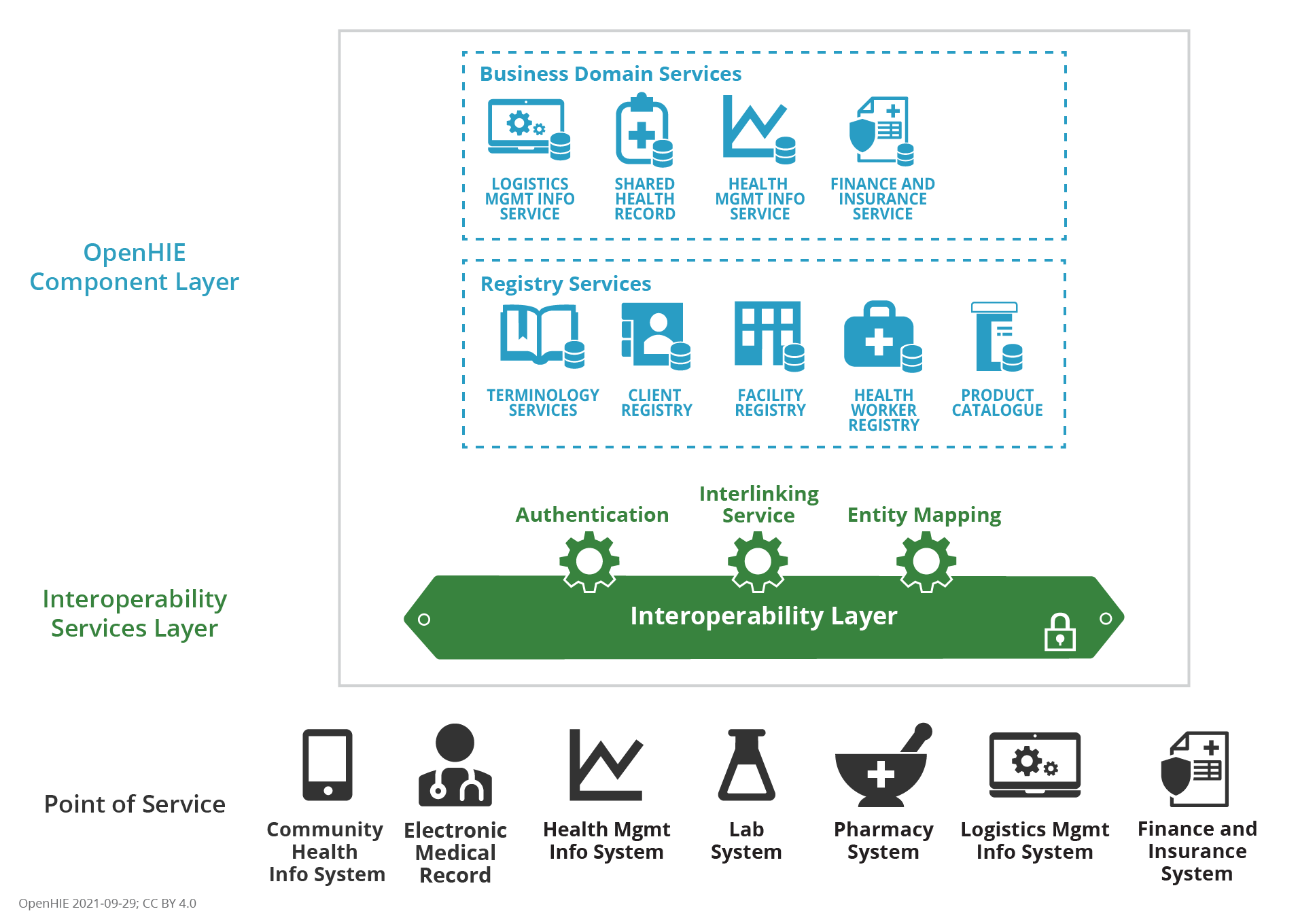 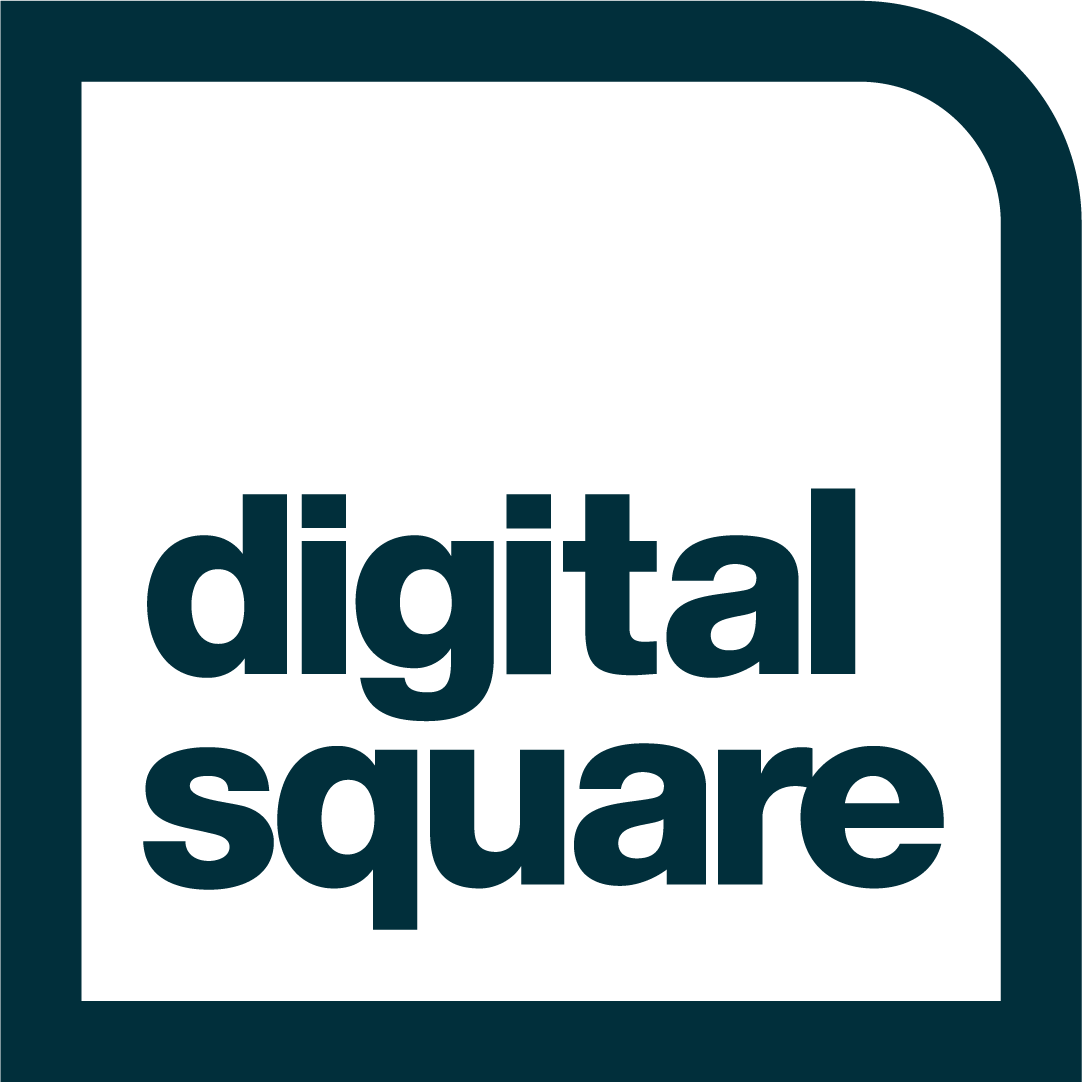 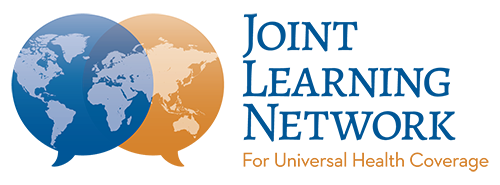 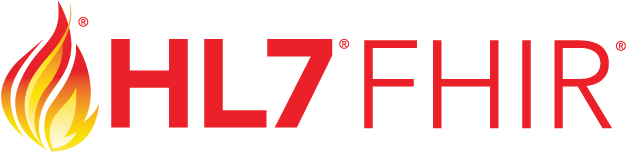 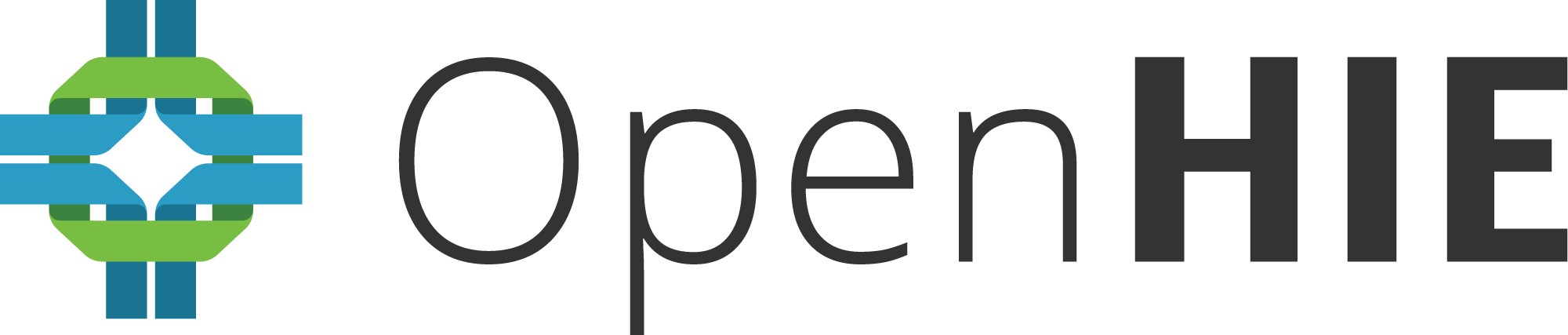 Global Good Development
Requirements Specifications
Architecture
Data Standards
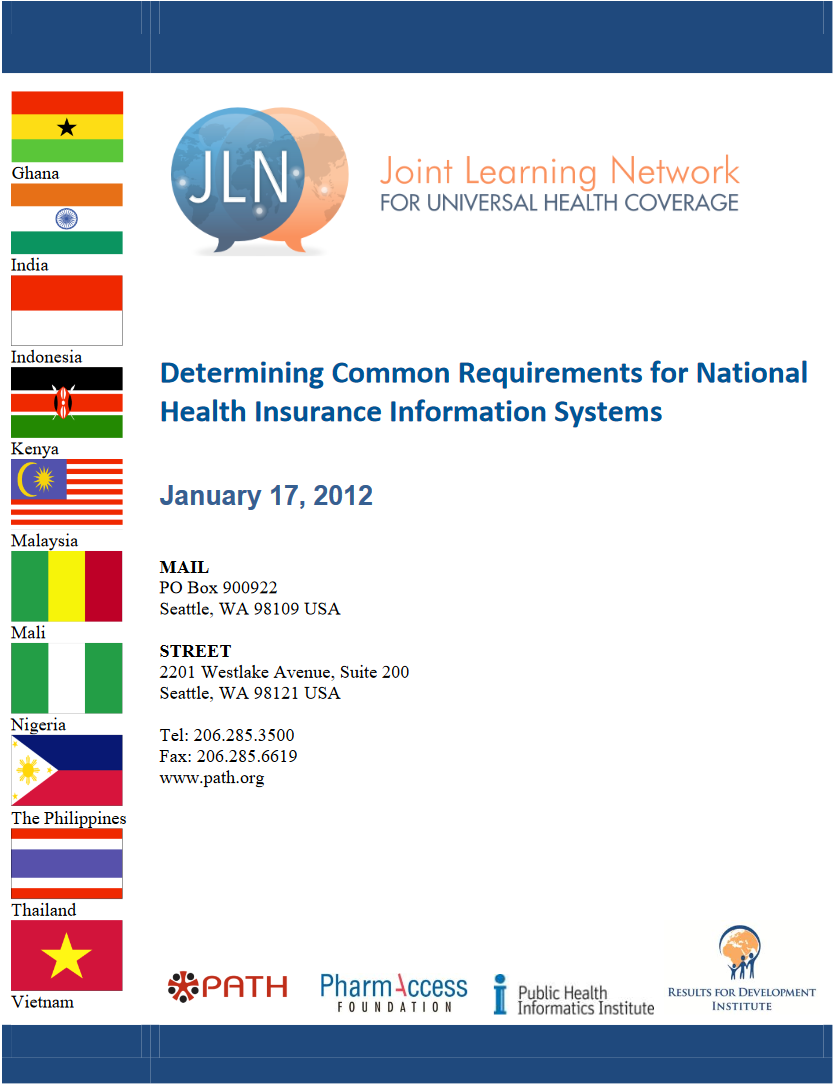 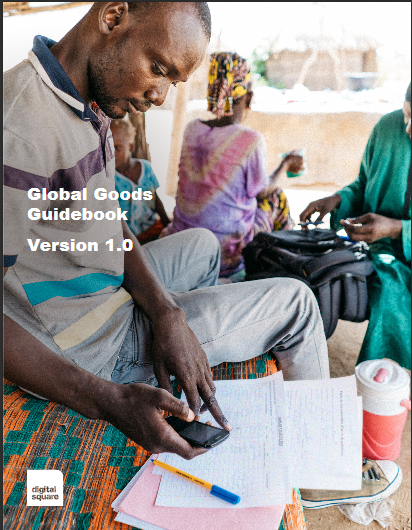 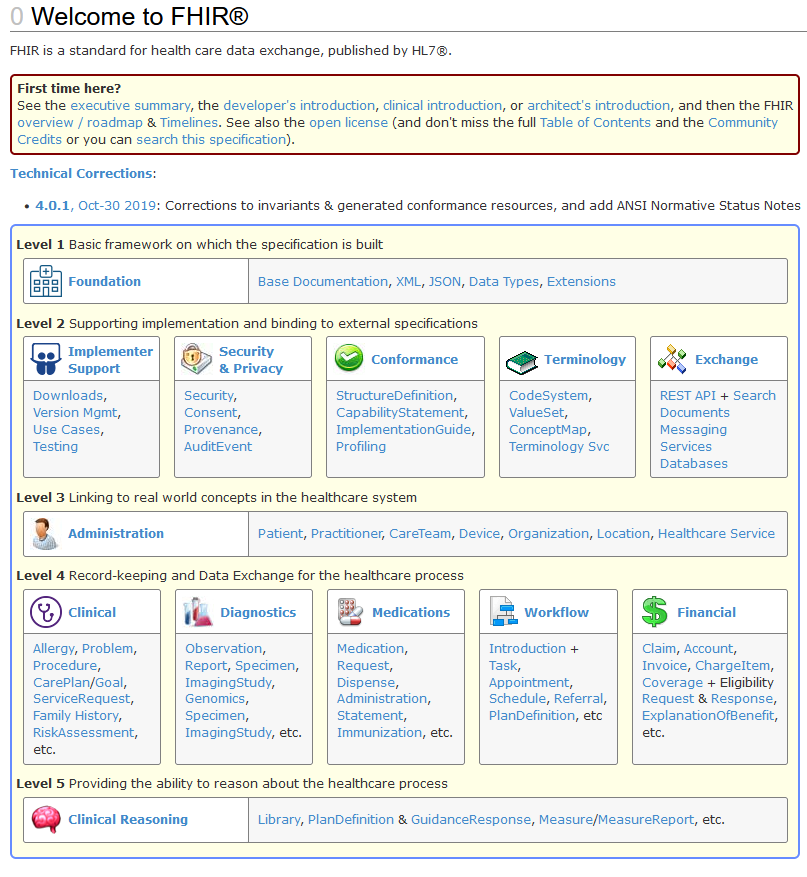 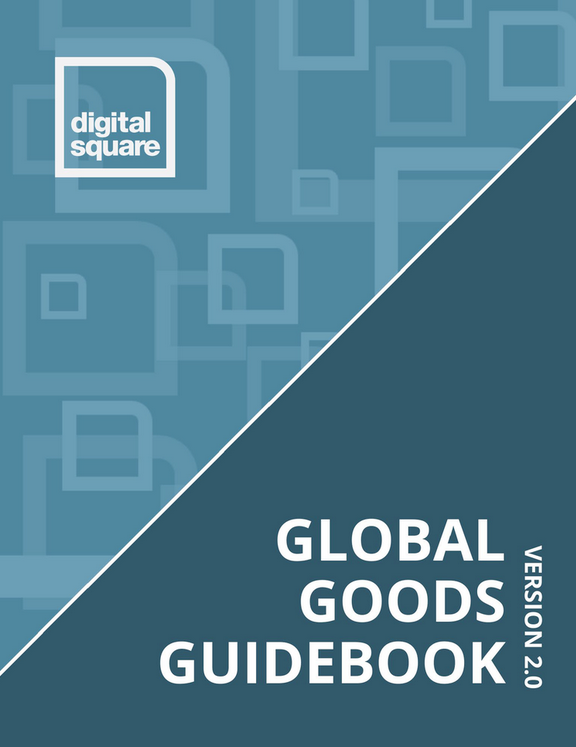 Seite 10
2023-04-27
openIMIS as a Global Good @ Nairobi
Standardisation Initiatives
Solution Registries
WHO:
Digital Health Atlas
Digital Square:
Global Goods Guidebook
Digital Impact Alliance (DIAL): 
Catalogue of Digital Solutions
Digital Public Good Alliance:
DPG registry
UNDP:
Digital X Solution Catalogue
Inter-American Development Bank:
Toolbox
Health
OpenHIE (health information exchange in )
IHE International (proposal for health financing profile)
 
Cross-sectoral
GovStack Initiative: 
architecture blueprint for digital government services

Sector specific
Social Protection: Convergence Initiative
Payments: OpenG2P
Agriculture …
Disclaimer: the list is based on our (openIMIS) recent networking activities. It’s most likely not complete …
Seite 11
2023-04-27
openIMIS as a Global Good @ Nairobi
Modular Strategies vs. “If you had built a metro system 50 years ago …”
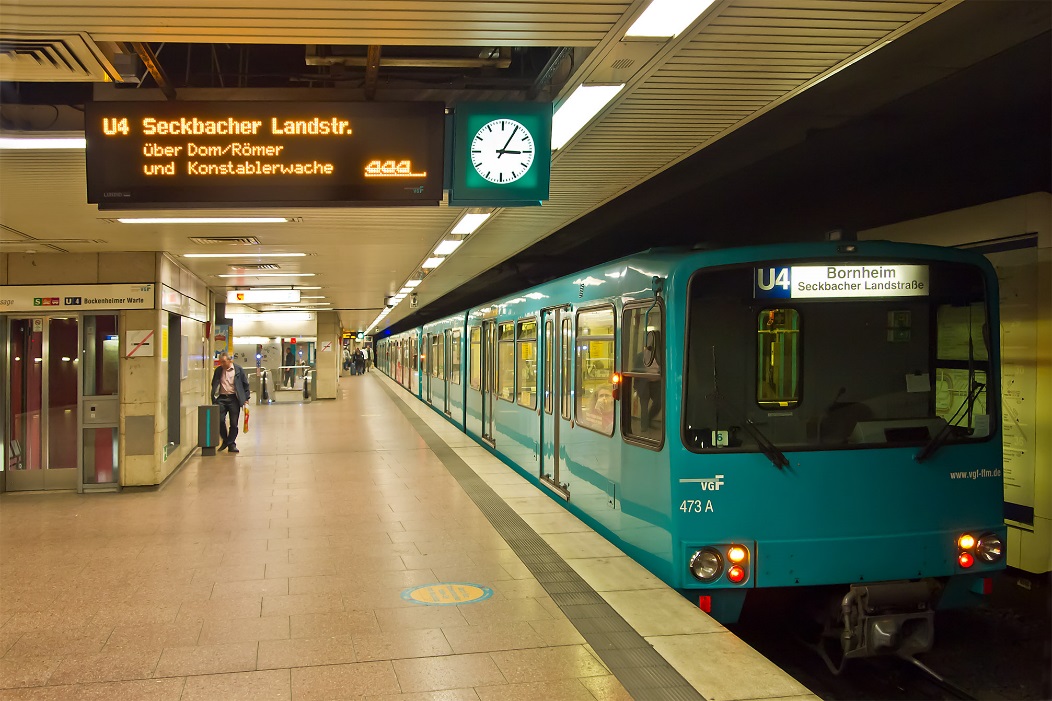 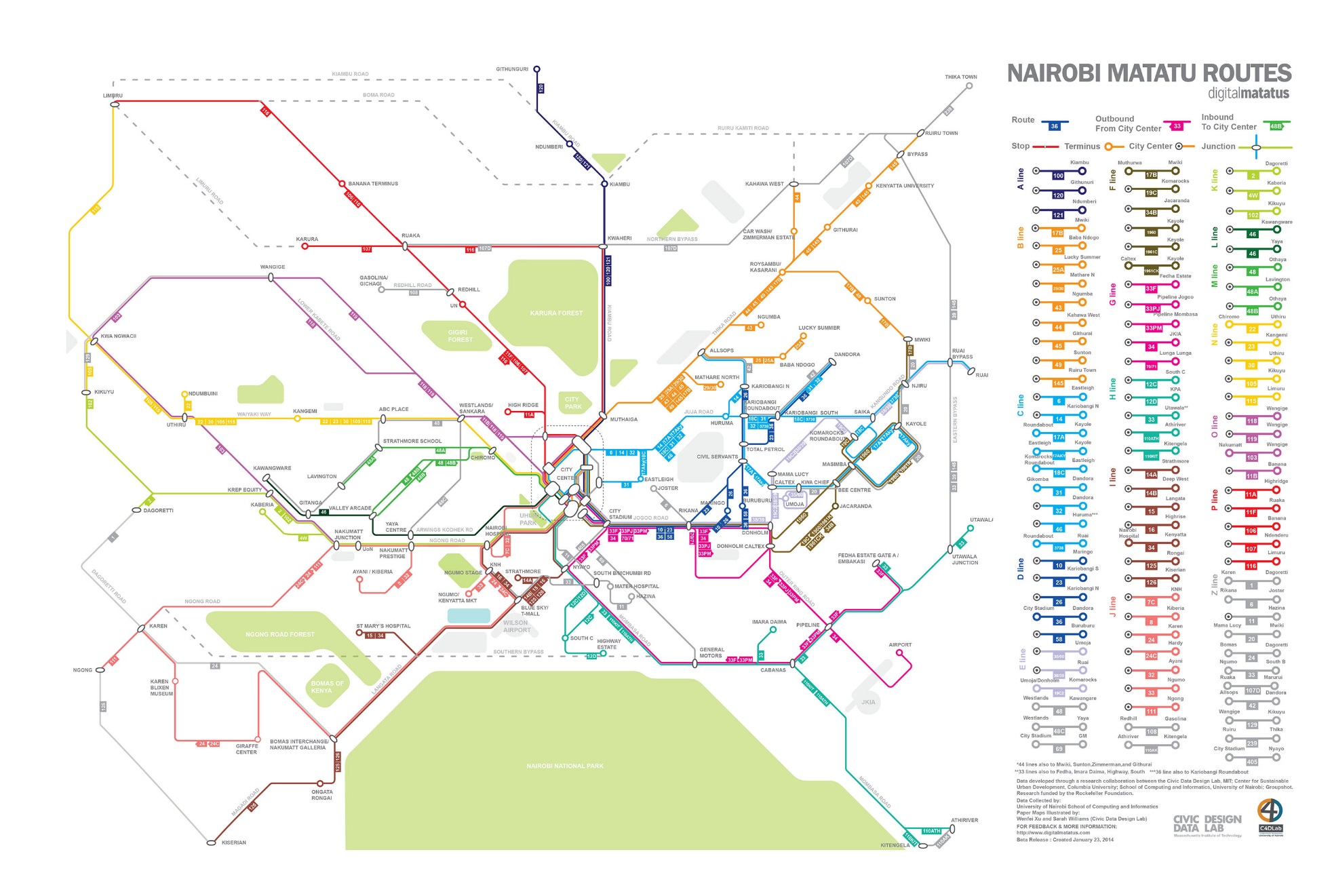 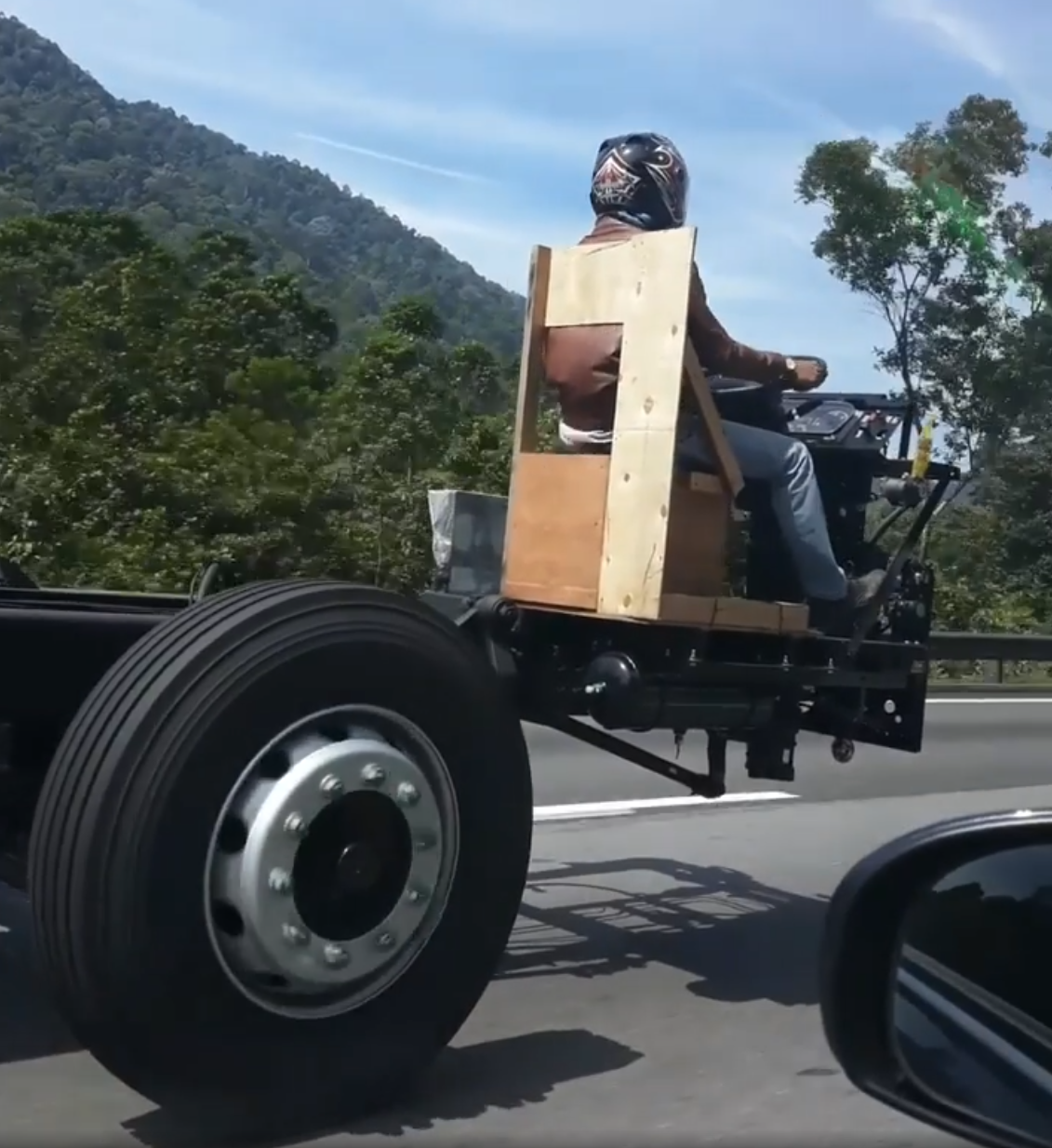 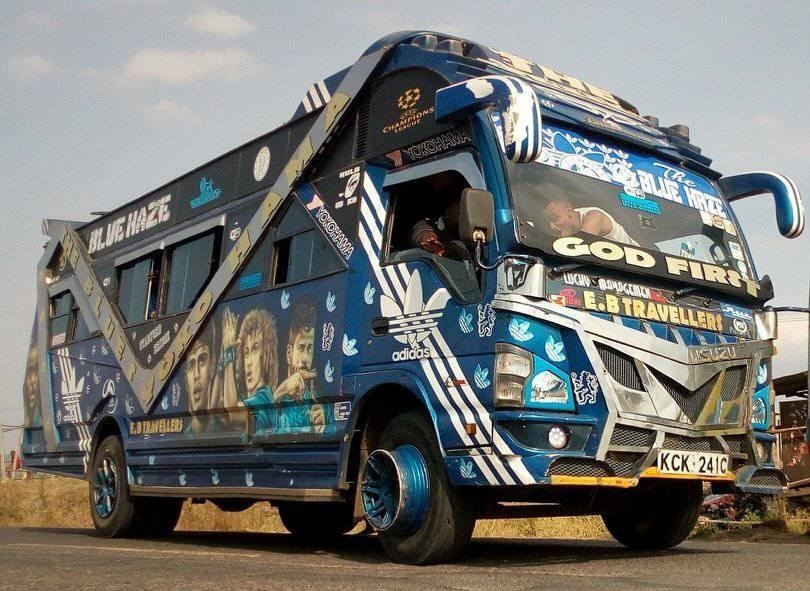 Images: Wikipedia; University of Nairobi, Facebook
Seite 12
2023-04-27
openIMIS as a Global Good @ Nairobi
Implementing openIMIS –a Business Case
Seite 13
2023-04-27
openIMIS as a Global Good @ Nairobi
Adapted Value Chain for Digital Global Goods
Community Management
Fundraising
SupportProcesses
Margin
Capacity Building & Service
Networking, Advocacy & Public Relations
Technical Platforms
Operation
Development
Implementation
Impact
Core Processes
So, where is the margin coming from, then?
Seite 14
2023-04-27
openIMIS as a Global Good @ Nairobi
Different Roles in the Community
Country IMIS
OpenIMIS
DHIS2
Python
JS
SQL
Open up business opportunities in countries through DPGs
Identify sustainable business models for the global community
Seite 15
2023-04-27
openIMIS as a Global Good @ Nairobi
Funding Support
Example: Nepal
TA + Fin. Support
Community Support
SDC
BMZ
Operations, scaling
Gov. of Nepal
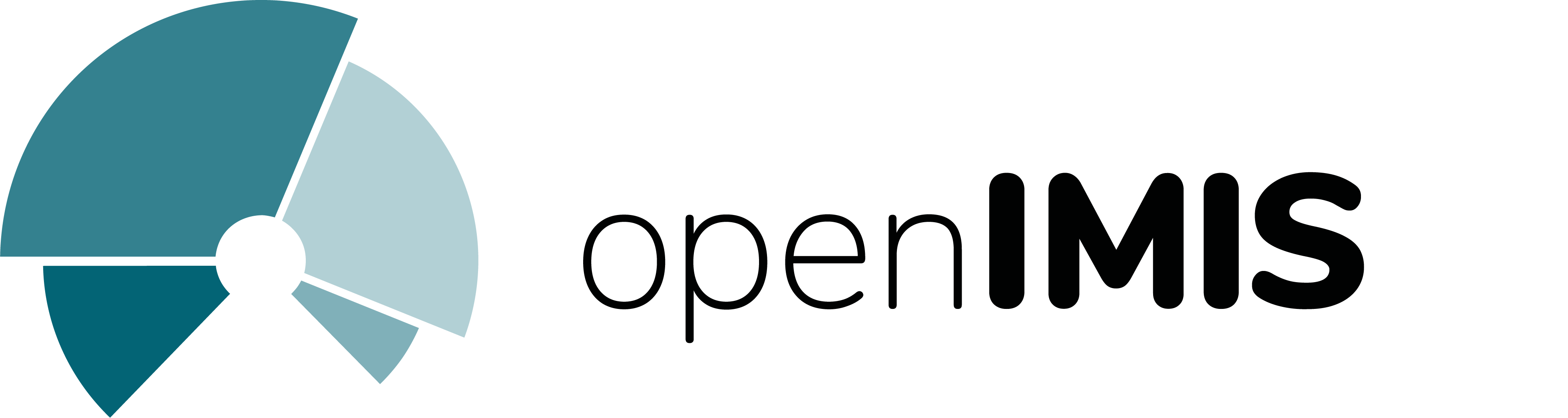 Training
Health Insurance Board Nepal
New Functionality
Capacity Development
Funds for 
Nepal
GIZ Bilateral Programme NEPAL
Global Product
Community Support

Knowledge exchange
GIZ Global Program - openIMIS InitiativeCoordination Desk
Funds for openIMIS
16
2023-04-27
openIMIS as a Global Good @ Nairobi
Funding Support
Example: Niger
TA + Fin. Support
Community Support
SDC
BMZ
Gov. of Belgium
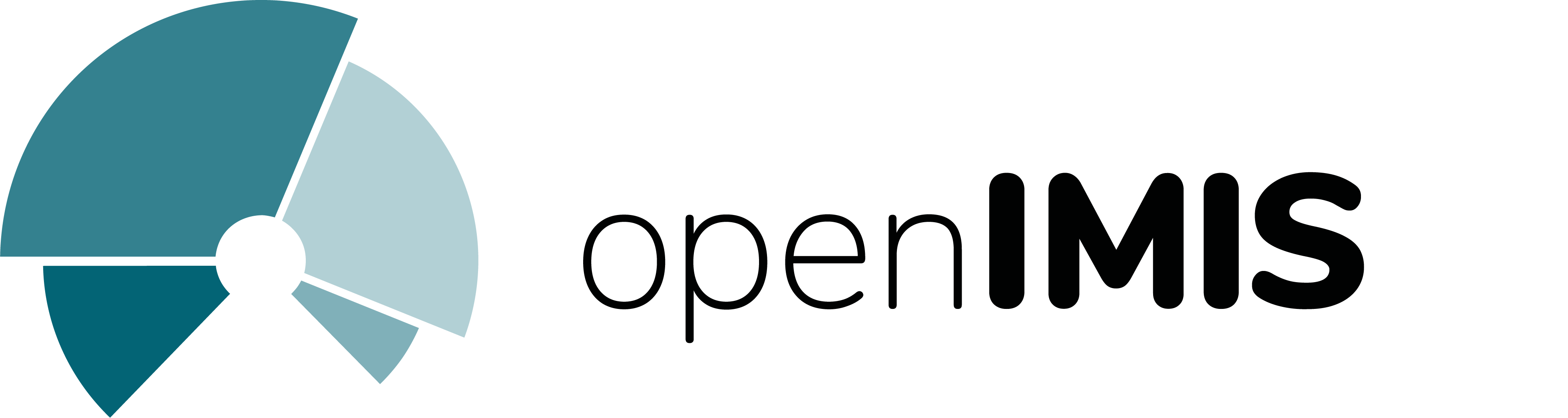 State Health Insurance
Implementation partner
Customization, CapDev, deployment
ENABELBilateral Programme Niger
Global Product
Community Support

Knowledge exchange
GIZ Global Program
- openIMIS InitiativeCoordination Desk
Funds for openIMIS
17
2023-04-27
openIMIS as a Global Good @ Nairobi
Funding Support
Example: The Gambia
TA + Fin. Support
Community Support
BMZ
SDC
World Bank
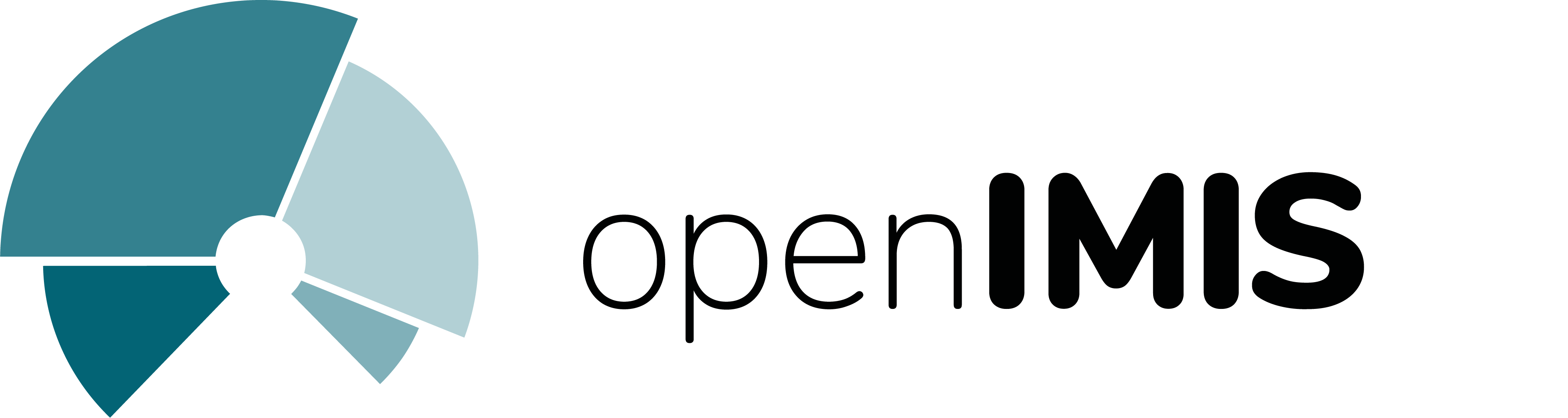 National Health Insurance Scheme
Implementation partner
Customization, CapDev, deployment
Ministry of HealthThe Gambia
Loan/Grant
Global Product
Community Support

Knowledge exchange
GIZ Global Program - 
openIMIS InitiativeCoordination Desk
Funds for openIMIS
18
2023-04-27
openIMIS as a Global Good @ Nairobi
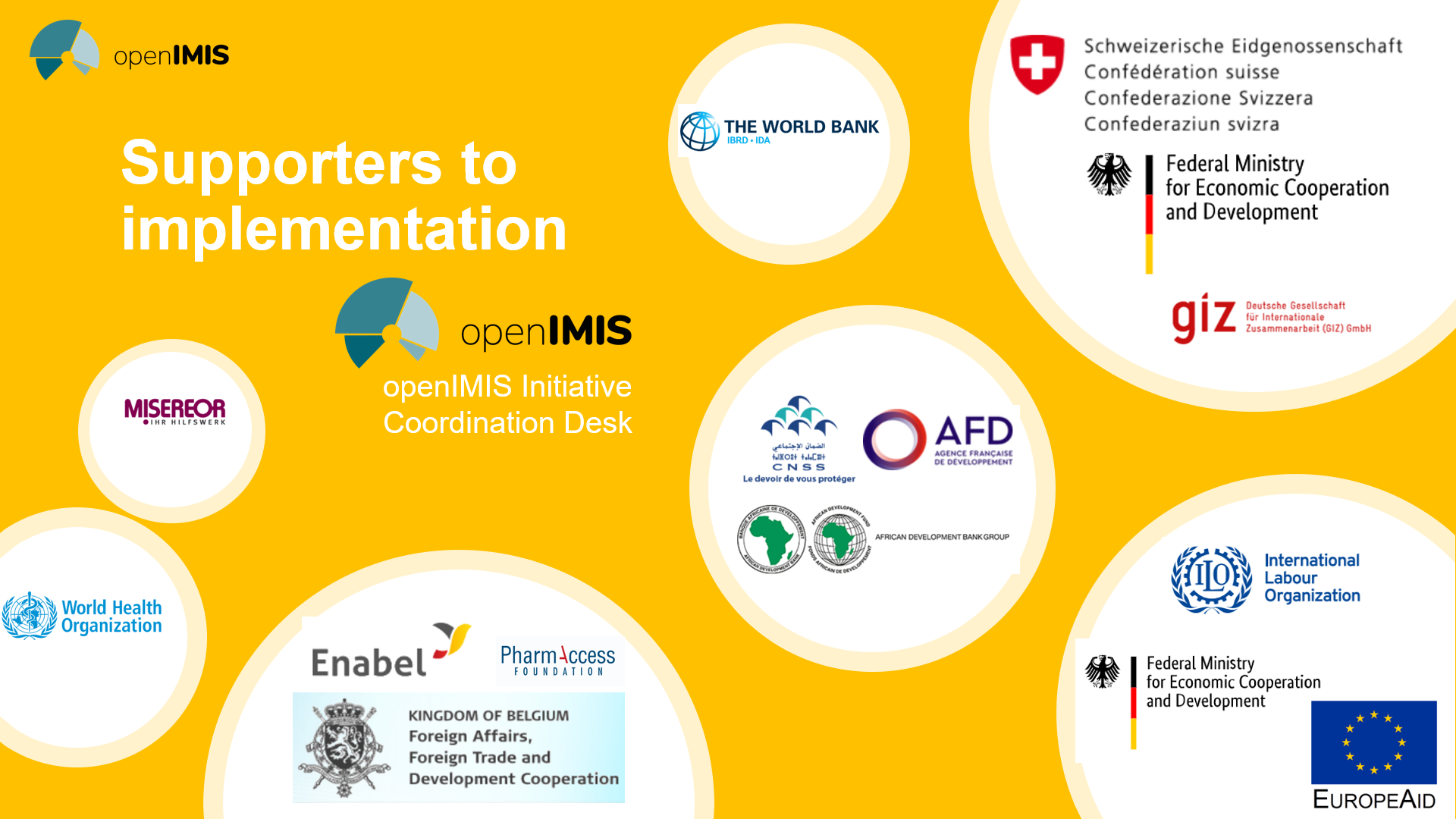 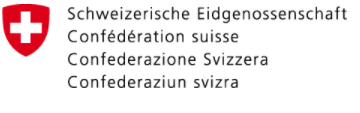 Supporters to implementation
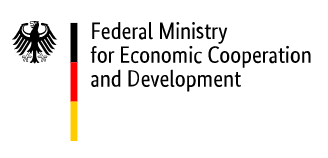 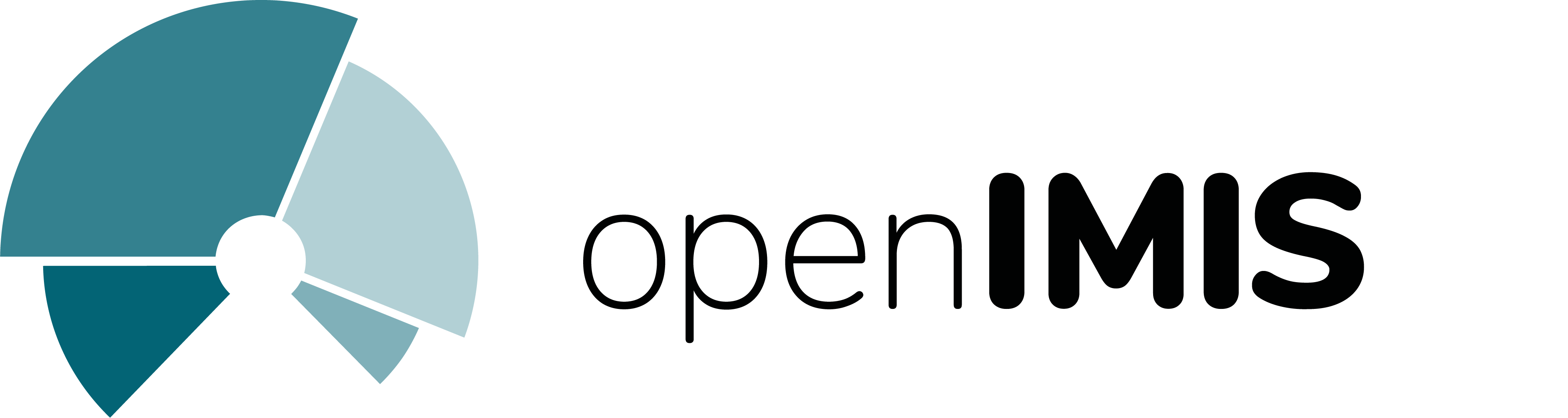 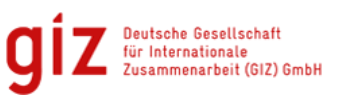 openIMIS Initiative Coordination Desk
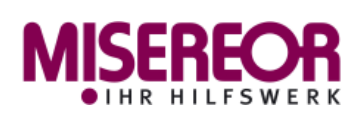 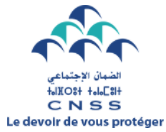 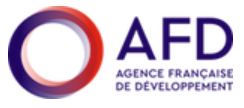 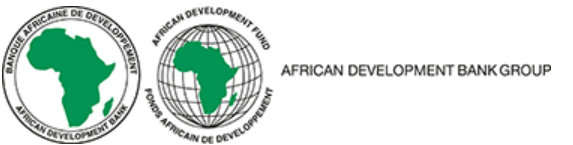 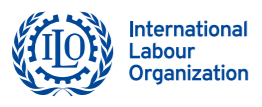 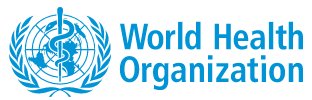 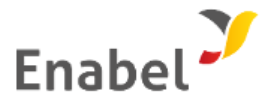 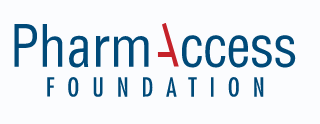 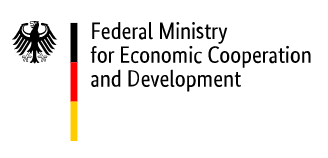 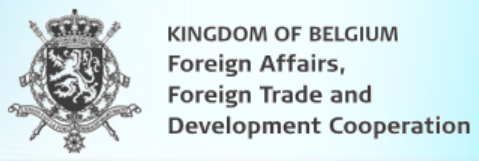 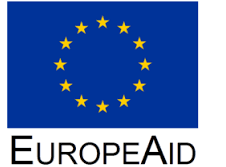 19
2023-04-27
openIMIS as a Global Good @ Nairobi
Thank you!
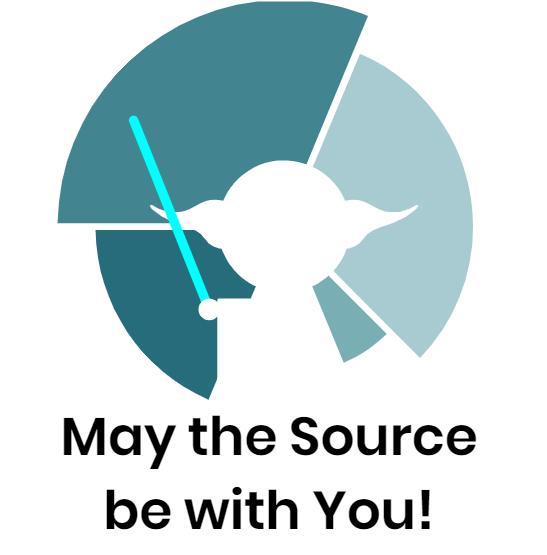 20
2023-04-27
openIMIS as a Global Good @ Nairobi
Colour scheme
0
0
0
255
255
255
79
75
76
169
167
168
Dark 1
Light 1
Dark 2
Light 2
200
15
15
248
233
70
0
99
116
128
176
185
244
174
43
164
160
208
Accent 1
Accent 2
Accent 3
Accent 4
Accent 5
Accent 6
21
2023-04-27
openIMIS as a Global Good @ Nairobi